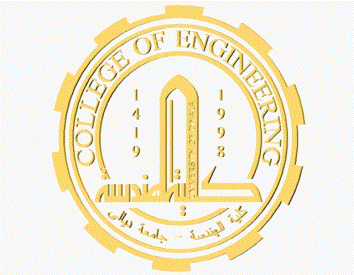 In The Name of God
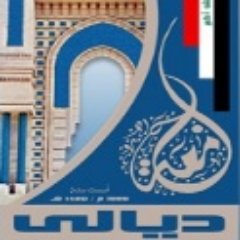 Collage of Engineering 
Computer  Engineering 
Department
Diyala University
Switching Threshold 
Lecture Eight
1
1
Assumption: Devices are velocity-saturated (VDSATn  < VM – VTn  and |VDSATp| < VDD - VM – |VTp|) and no channel-length modulation.
Since current in both transistors are the same, we have


V


 V DS ATn  
    DS ATp  
 V
 V
 V
 V
V
k V
k
V
DSATp 

n     DSATn         M           Tn
p
M           DD
Tp
2
2




Solving for VM
V


V DS ATp
 V DS ATn  rV

 V



Tn
DD
Tp
2
2
                                                   

V M
1  r
Assuming VDD >> |VT| + |VDSAT|/2
r V DD

V M
1  r
Since r = |kp||VDSATp|/knVDSATn  and k = k’W/L
Larger r (making the PMOS wider and L unchanged) moves VM upwards
Smaller r (making the NMOS wider, L unchanged) moves VM downwards.
The current equation can also be rearranged to solve for (W/L)p/(W/L)n (after substituting k = k’W/L)
W

V M  V Tn  V DS ATn
k ' V DS ATn
n                                            2 
L p

W



V
DS ATp
L n
V DS ATp  V M  V DD


k '
 V Tp

2
p

What is VM if we use Wp = 0.45 μm?
6
30 106  0.45 10
r                   0.25 106    0.5
115 106 1.5  0.63
Therefore
0.43   0.63  0.5 2.5  0.4   1 


2                          2 

 1.03  V
V M
1  0.5
If we use the simplified equation for VM
0.5  2.5
V M  
 0.83  V
1  0.5
Conclusion: Do not use simplified equation for VM. We derived the simplified equation to help us understand parameter effects on VM.
Caution: All equations are derived with assumption of both transistors in velocity saturation. If case is not true, derive your own equations!
To move the VM to 1.5 V requires a ratio of 11!
The graph is from actual circuit simulation. It is not plotted using VM equation. In previous slide, we calculated VM  = 1.03 V when Wp  = 0.45 μm, Lp  = 0.25
μm and (W/L)n =1.5. What is the VM according to the graph above?
In order to determine VIH and VIL, we have to find the location where the slope of the curve is –1. To calculate where these locations are is too involved. So we resort to approx. method, using piece-wise linear technique as indicated above.
Denoting gain dVout/dVin as g, we get
g = -VM/(VIH – VM) = (VM – VDD)/(VM – VIL)
Rearrange these equations to obtain        and VIL. Remember, the formulas
give only approx. values of VIH and VIL.
VIH
In the extreme case of an infinite gain, the noise margins simplify to VOH  – VM
(i.e. VDD – VM) for NMH and VM – VOL (i.e. VM – GND) for NML.
Plot of inverter VTC for our TSMC process.
To determine g, we assume both transistors and use the current equations with  factor
are
under
velocity saturation

          
1
 V DSATp  

 1

V DSATn 
 
 V


 
 V
 V

out    DD

V
k V
V
V
k
V
V      V
DSATp 

n     DSATn         in          Tn
n      out
p
in
DD
Tp
p
2
2




Rearrange to get Vout, then differentiate wrt Vin to obtain g. Slope at Vin = VM can be determined by simply substituting       with VM. After ignoring certain terms, approx. equation for g as above is obtained. Messy mathematics though! Refer text p. 189.
Vin
g can be controlled through r. Since r = |kp||VDSATp|/knVDSATn, and k = k’W/L, g can be changed through transistor sizing. Furthermore, since VM   rVDD/(1 + r) (see slide p. 15), VDD can be used to dictate VM, which affects g.
The plot is derived from circuit simulation of the same inverter as in previous slide, where (W/L)p  = 3.4(W/L)n  so that r = 1, so that VM  = VDD/2. From the plot, the two points where gain is –1 are VIL ~ 1 V and VIH ~ 1.4 V.
Exercise: Calculate g, and then calculate VIL and VIH using approx. equation on slide p. 19. Use parameters on slide p. 17. Compare the results with the values from actual simulation.
A good device has a smaller oxide thickness (-3 nm), a smaller length (-25 nm), a higher width (+30 nm) and a smaller threshold (-60 mV). The opposite is true for a bad device. The graph is consistent with our earlier analysis which says that (see slide p. 15)
Larger r (making the PMOS wider and L unchanged) moves VM upwards.
The gain magnitude of the inverter in the transition region increases with a 
reduction in VDD  (for left plot). This is predicted by the equation for gain g (see slide p. 21), where g  r. From slide p. 16, VM  ≈ rVDD/(1+r). Rearranged, r ≈ VM/(VDD – VM). When VDD is reduced, r increases, and so is g.
At a voltage of 0.5 V (just 100 mV above the threshold of the transistors) the width of the transition region measures only 10% of the supply voltage (and a gain of -35), while it widens to 17% for 2.5 V. Much sharper transition when VDD
= 0.5 V.
Look  promising  when  supply  is  reduced.  However,  reducing  the  supply  is absolutely detrimental to the performance of the gate.
The DC characteristics become increasingly sensitive to variations in the device parameters (e.g., VT)
Reduced signal swing making the gate more sensitive to external noise
sources that don’t scale.
In plot on the right, we still obtain an inverter even though the supply voltage is not  large  enough  to  turn  the  transistors  on!  The  subthreshold  current  is sufficient to switch the gate between low and high levels, as well as to provide enough gain to produce an acceptable VTC.
The ultimate show stopper is when the gain in the transition region approaches
-1 (the shortest curve) – giving the true lower bound on supply scaling. If the gain is always –1, the circuit is a pure amplifier, not an inverter anymore!
References:
The VeCAD (VLSI – eCAD)  from FKE, UTM, MALAYSIA, 2012
2. Jimmie J. Cathey, Ph.D, Theory and Problems of Electronic Devices and Circuits, 2nd Edition, 2002.
3. J. M. Rabaey, A. Chandrakasan and B. Nikolic, Digital Integrated Circuits: A Design Perspective. 2nd ed. Upper Saddle River, NJ: Pearson Education, Inc., 2003.
4. S-M. Kang and Y. Leblebici, CMOS Digital Integrated Circuits. 3rd ed. Singapore: McGraw-Hill,
2005.